Ты теперь не только школьник, ты отличный пешеход
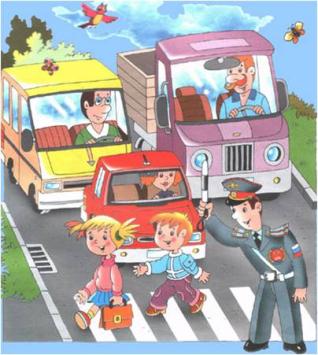 МКОУ СОШ с. Н. Смаиль 
Малмыжского района 
Кировской области
1
Бульвар дорожных знаков
МКОУ СОШ с. Н. Смаиль
2
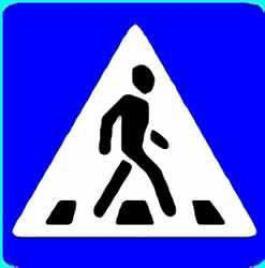 МКОУ СОШ с. Н. Смаиль
3
Историческая площадь
МКОУ СОШ с. Н. Смаиль
4
Первый светофор появился в Англии, в центре Лондона в 1868 году
МКОУ СОШ с. Н. Смаиль
5
В 1929 году  в Москве появился первый трёхсекционный светофор
МКОУ СОШ с. Н. Смаиль
6
МКОУ СОШ с. Н. Смаиль
7
МКОУ СОШ с. Н. Смаиль
8
Весёлый перекрёсток
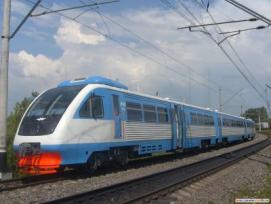 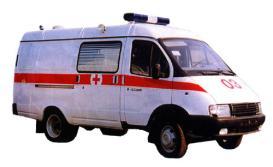 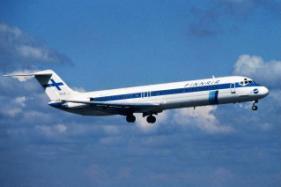 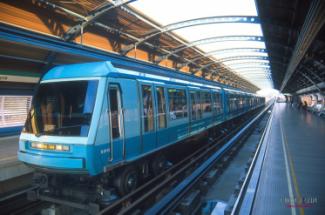 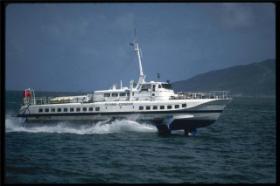 МКОУ СОШ с. Н. Смаиль
9
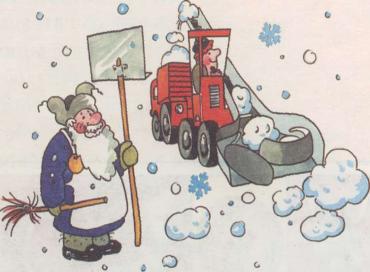 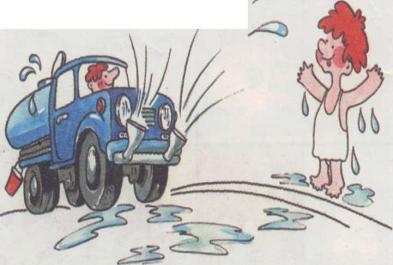 МКОУ СОШ с. Н. Смаиль
10
Переулок любознательных
МКОУ СОШ с. Н. Смаиль
11
МКОУ СОШ с. Н. Смаиль
12
Викторина
1.   Кого мы называем участниками дорожного движения?
2.   Какие сигналы подает светофор?
3.  Нужно ли соблюдать правила дорожного движения? Почему?
4.  С какого возраста разрешено передвигаться на велосипеде по дорогам общего пользования?
МКОУ СОШ с. Н. Смаиль
13
Знай и соблюдай 
правила дорожного движения!
МКОУ СОШ с. Н. Смаиль
14
Презентацию подготовила 
старшая вожатая МКОУ СОШ с. Н. Смаиль Малмыжского района 
Кировской области 
Кадирова Гульназ Султановна
МКОУ СОШ с. Н. Смаиль
15